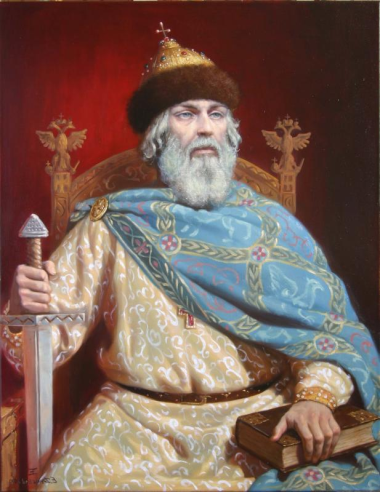 Владимир Мономах и Мстислав Великий. Последние князья Единой Руси.
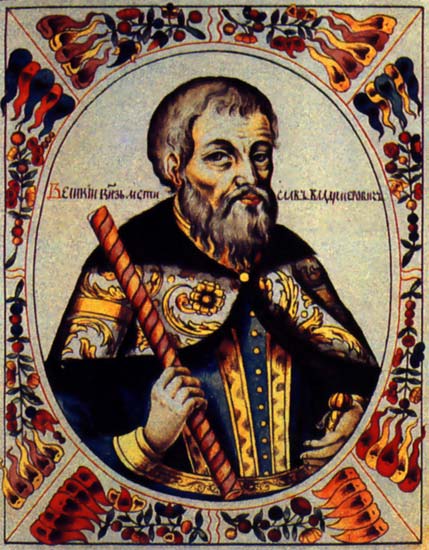 Всего можно насчитать три крупных феодальных междоусобицы в этот период:
Основные решения Любечского съезда князей
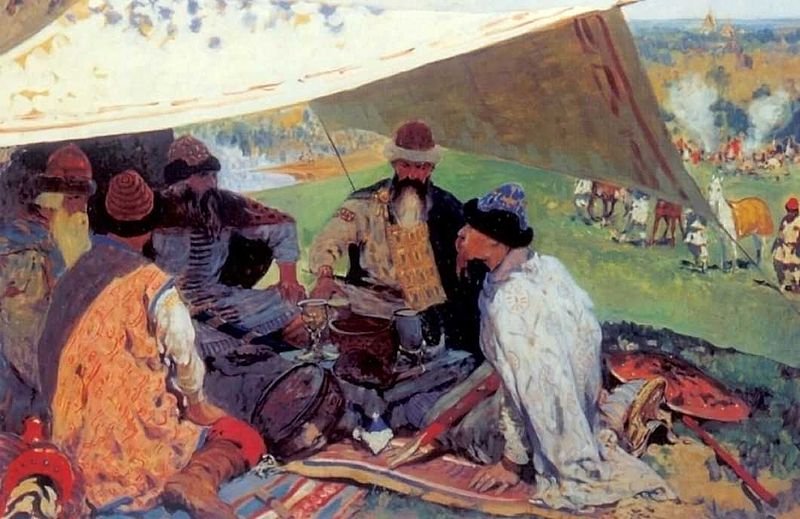 Съезд русских князей в Любече провозгласил новый принцип деления земель. Князья наследовали территории, принадлежавшие их отцам – родовое распределение. Таким образом, удавалось избежать споров за владения, а Русь постепенно должна была превратиться в феодальное государство.
Итоги Любечского съезда князей
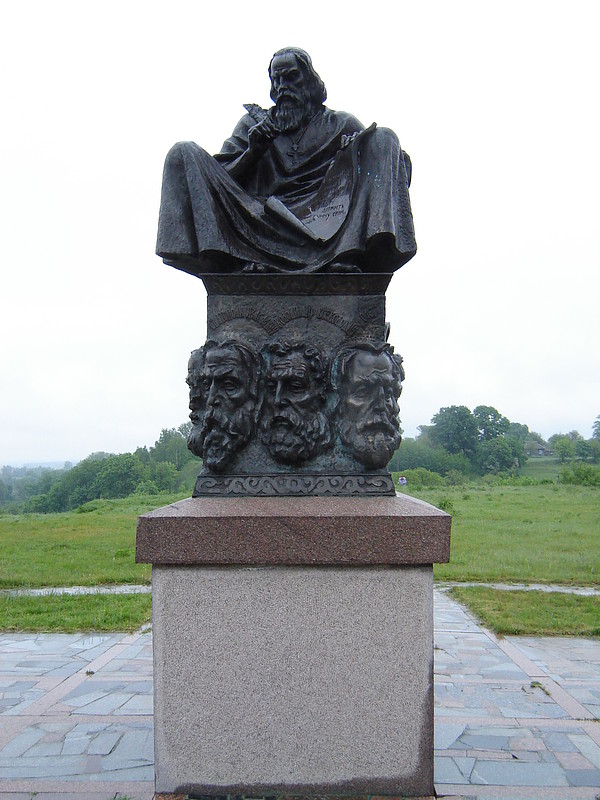 Благодаря тому, что удалось договориться, междоусобица на Руси закончилась и государство постепенно объединялось, чтобы дать отпор половцам. Великие князья смогли объединить свои войска и противостоять захватчикам, а Русь перешла в новую эпоху с новым политическим строем.
Любеч. Памятник первому съезду князей Киевской Руси
Великий князь Владимир Мономах внук Ярослава Мудрого.
Сын Всеволода Ярославича и дочери византийского императора Константина 9 Мономаха, Анны, Владимир Всеволодович Мономах родился в 1052 г., 26 мая. С 1067 г. стал князем смоленским, а позже, с 1078 г. черниговским. В период с 1113 по 1125 г. Мономаху принадлежал великий киевский престол.
Он показал себя не только сильным правителем, но и удачливым военачальником, а так же, писателем.
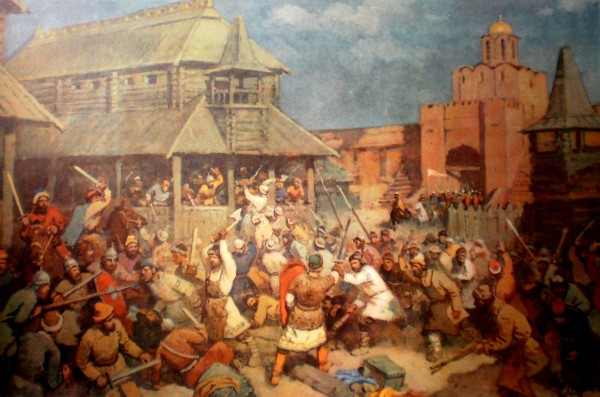 Народное восстание в Киеве 1113 г.
1113 – «Устав» Владимира Мономаха. 

1117 – «Поучение» Владимира Мономаха.
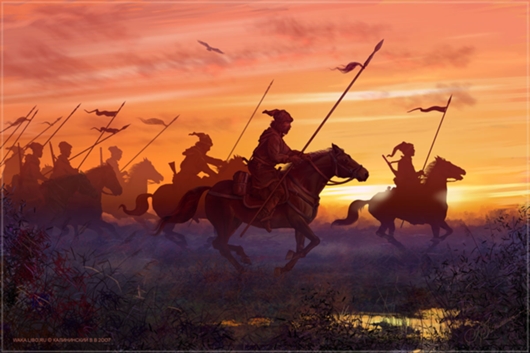 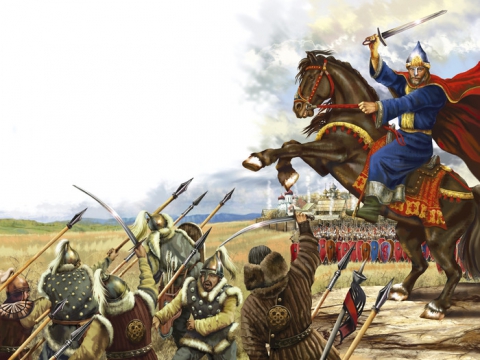 Мстислав Владимирович Великий
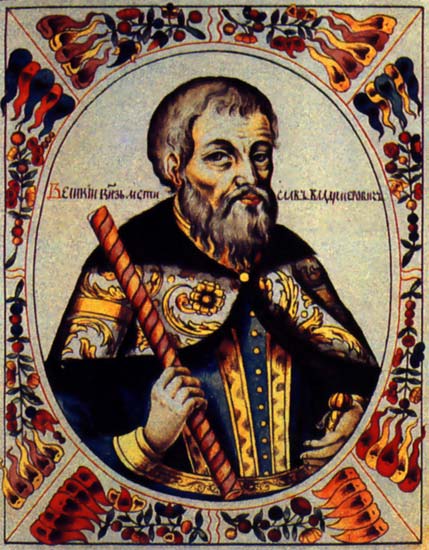 Великий князь Киевский (1125—1132), сын древнерусского князя Владимира Мономаха и английской принцессы Гиты Уэссекской.
Мстислав Владимирович Великий